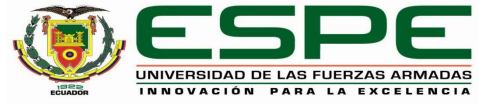 DEPARTAMENTO DE SEGURIDAD Y DEFENSA
MAESTRÍA EN ESTRATÈGIA MILITAR TERRESTRE
TEMA:
 “APROVECHAMIENTO DE LOS MEDIOS DE COMUNICACIÓN CIVILES EN LAS OPERACIONES MILITARES.”
AUTORES:  
MUÑOZ VILLALBA JAIME DAVID
GRANDA REINOSO HENRY MAURICIO
DIRECTOR: 
ING. MBA. ROGER CUENCA
SANGOLQUI
2019
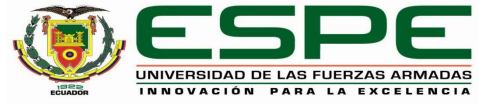 PROBLEMA Y MARCO TEÓRICO
S
U
M
A
R
I
O
1
CAPACIDAD DE COMUNICACIONES E INFORMÁTICA PARA EL APOYO DE LAS OPERACIONES
2
CAPACIDAD DE COMUNICACIONES E INFORMÁTICA DE INSTITUCIONES PÚBLICAS Y PRIVADAS PARA EL APOYO DE LAS OPERACIONES
3
CONCLUSIONES Y RECOMENDACIONES
4
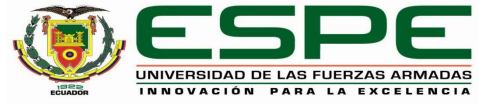 PROBLEMA Y MARCO TEÓRICO
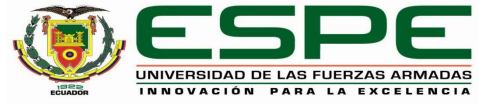 PROBLEMA
INFRAESTRUCTURA DE COMUNICACIONES
Falta de mantenimiento
Obsolescencia del material y equipo
Falta de presupuesto asignado
El avance abrumador de la tecnología
OBJETIVOS
EXPLOTAR LAS CAPACIDADES DE LA INFRAESTRUCTURA DE COMUNICACIONES
Analizar los aspectos históricos.
Conocer la capacidad y necesidades de comunicaciones e informática militares.
Determinar los sistemas de comunicaciones civiles públicos y privados.
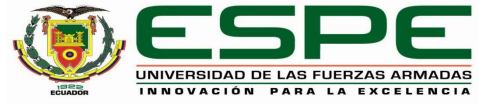 MARCO TEÓRICO
PLANIFICACIÓN MILITAR: ESCENARIO, MISIÓN DEL ESCALÓN APOYADO, AMENAZA O FACTORES DE RIESGO, RECURSOS DISPONIBLES, SEGURIDAD
Protección de fronteras
Operaciones militares convencionales
Operaciones de seguridad interna
Planes de operaciones
HIPÓTESIS
LA INFRAESTRUCTURA DE COMUNICACIONES E INFORMÁTICA DE INSTITUCIONES PÚBLICAS Y PRIVADAS
Puede ser utilizada en operaciones militares, en el ámbito interno y protección de la soberanía e integridad del país.
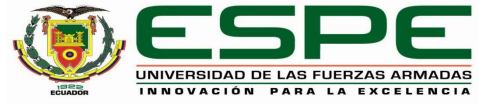 CAPACIDAD DE COMUNICACIONES E INFORMÁTICA PARA EL APOYO DE LAS OPERACIONES MILITARES
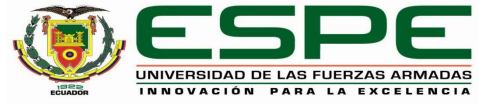 RED DE DATOS
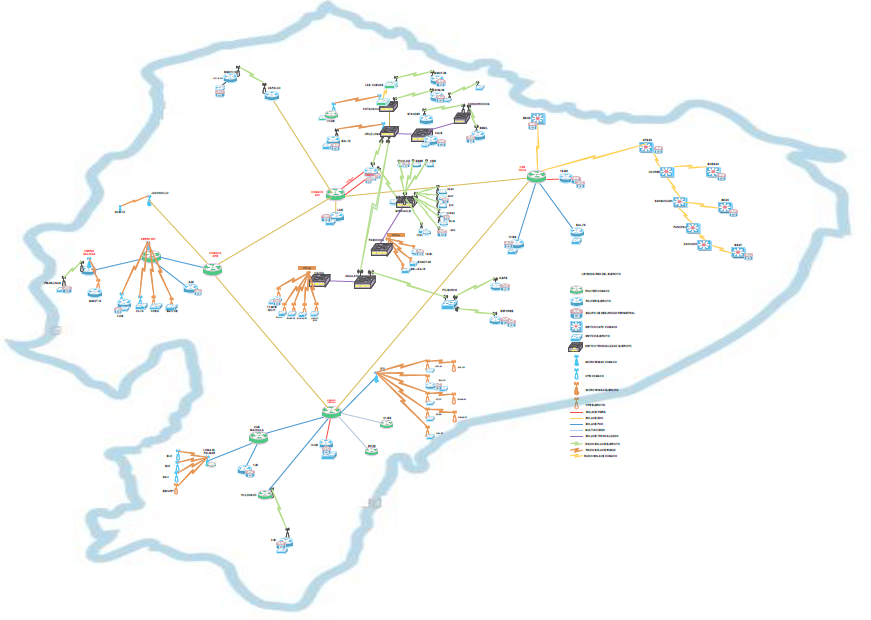 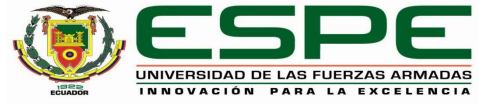 RED DE DATOS
Aplicativos
Seguridad
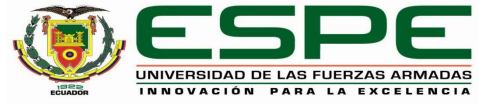 MATRICES DE OPERABILIDAD DE EQUIPOS DE COMUNICACIONES
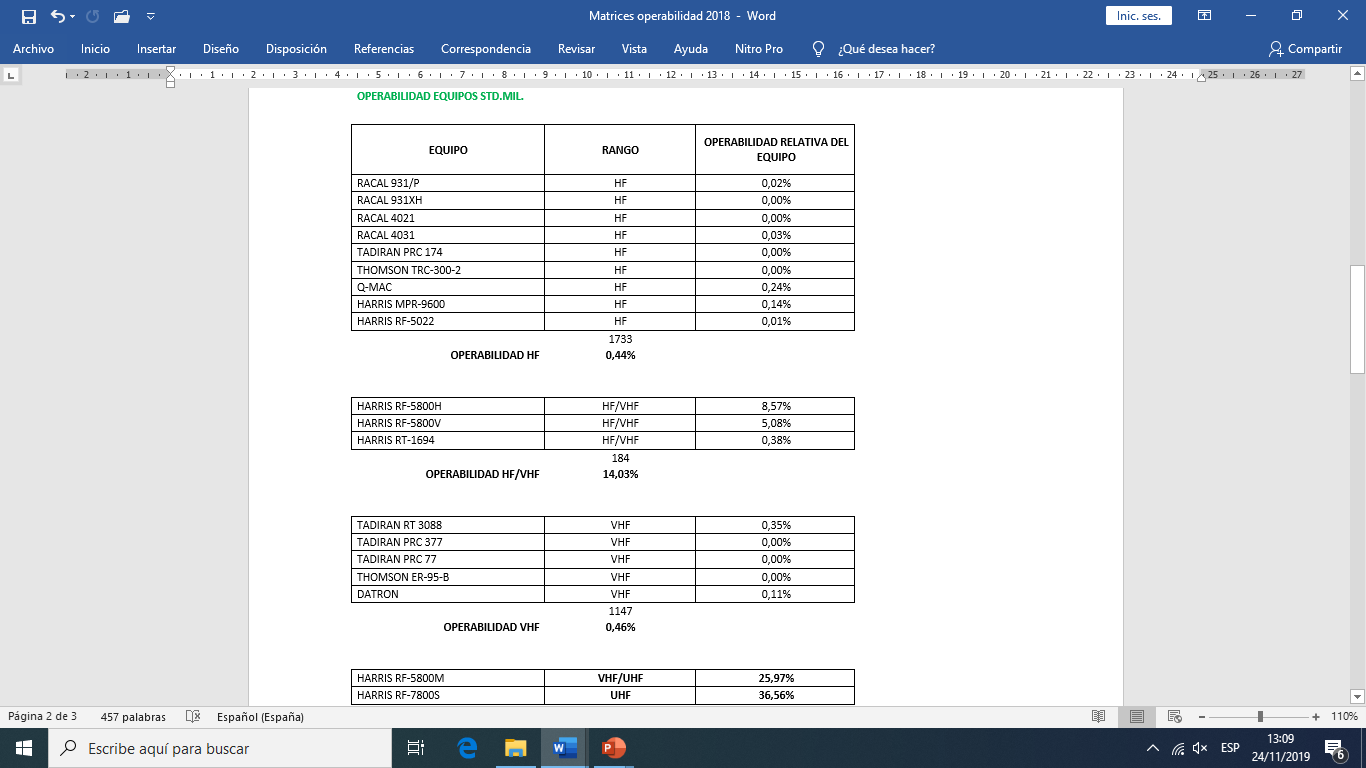 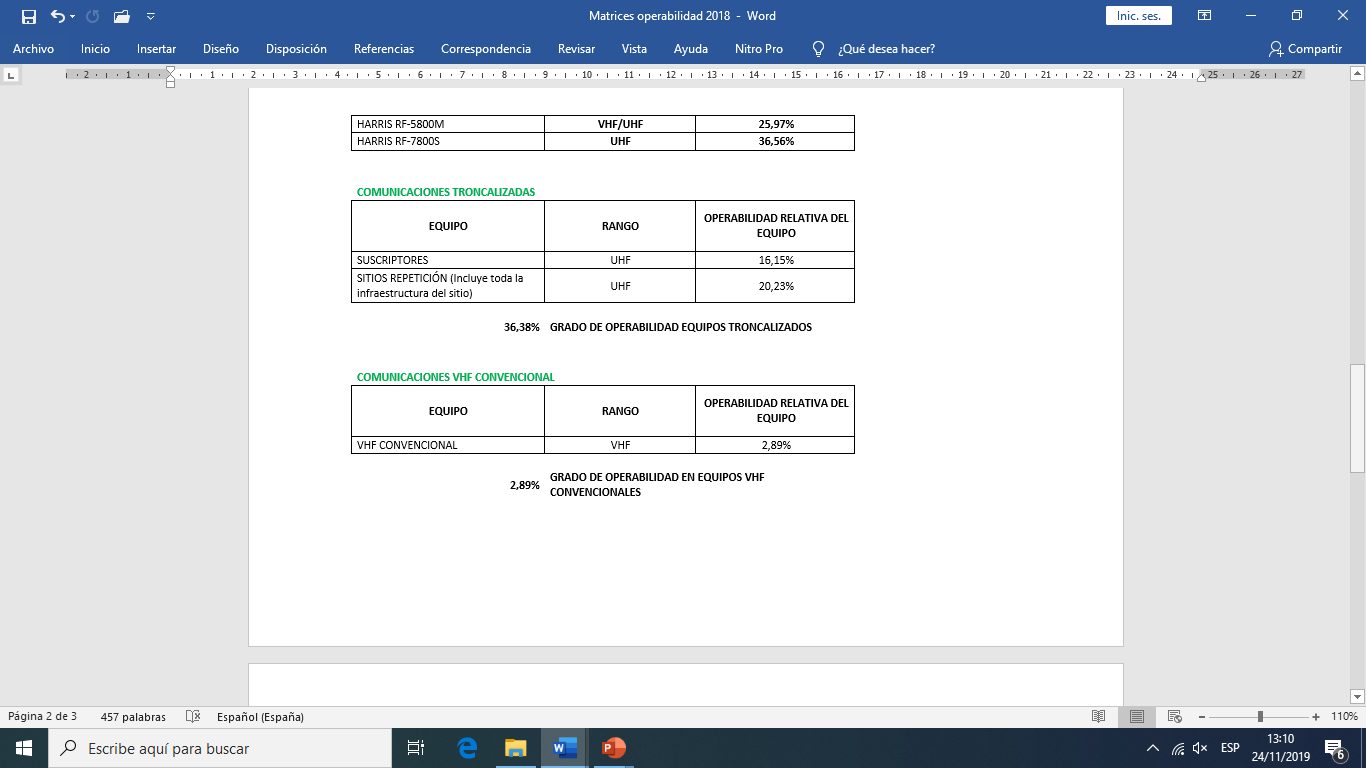 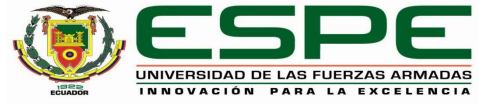 SISTEMA TRONCALIZADO DE LA FF.TT.
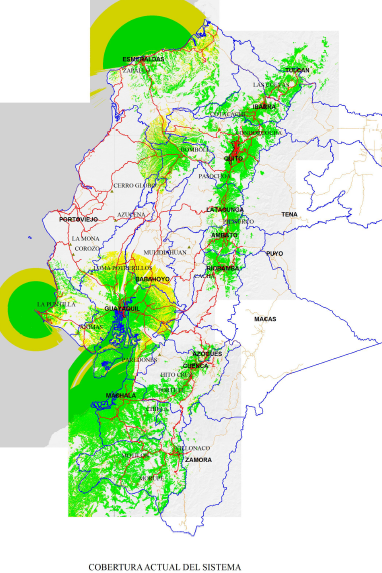 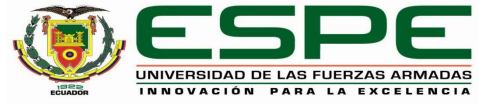 OPERABILIDAD DE LA INFRAESTRUCTURA DE COMUNICACIONES E INFORMÁTICA F. T.
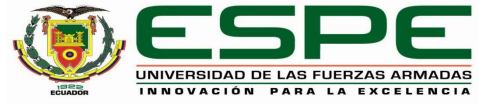 CAPACIDAD DE COMUNICACIONES E INFORMÁTICA PUBLICAS Y PRIVADAS PARA EL APOYO DE LAS OPERACIONES MILITARES
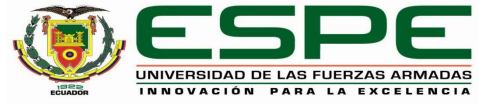 RED  NACIONAL TRONCALIZADA
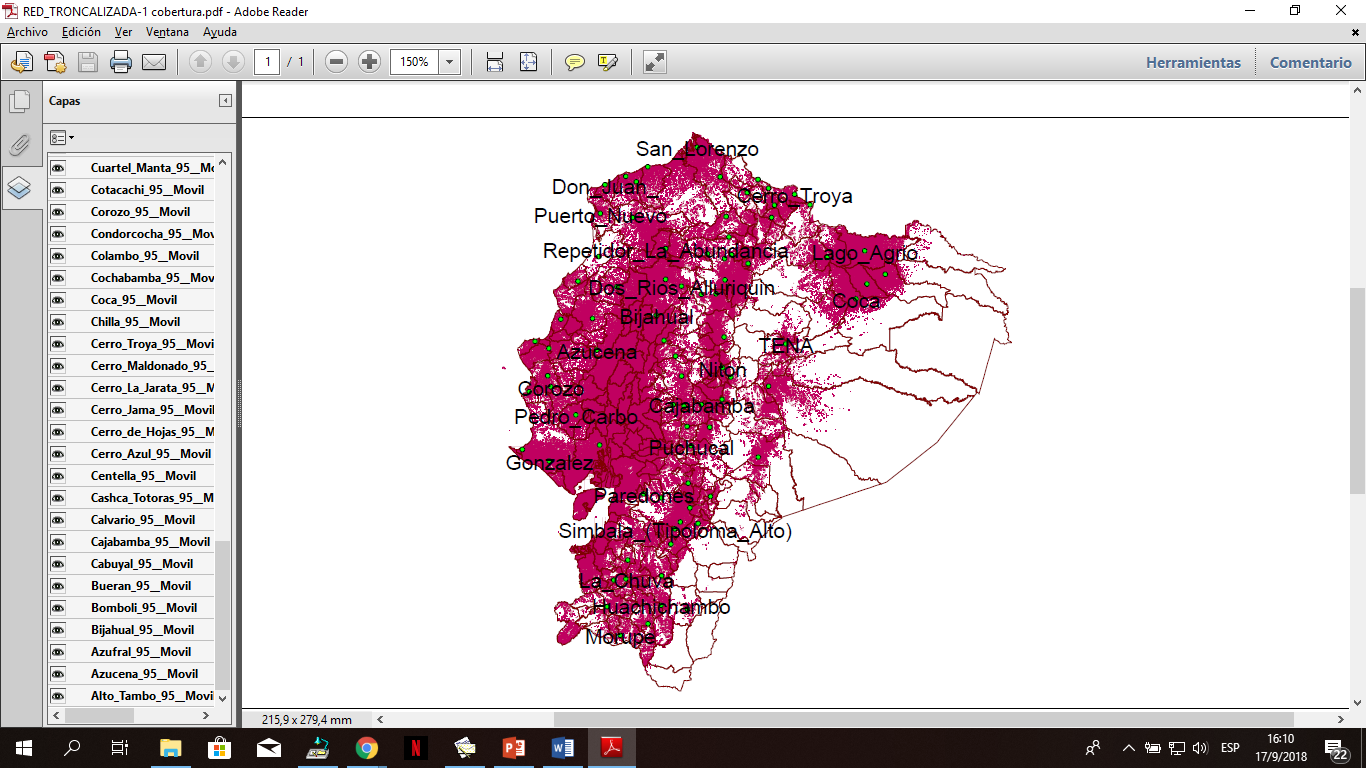 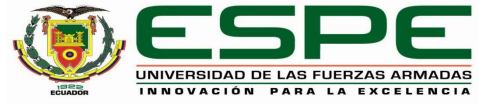 SISTEMA DE COMUNICACIONES DE PETROAMAZONAS
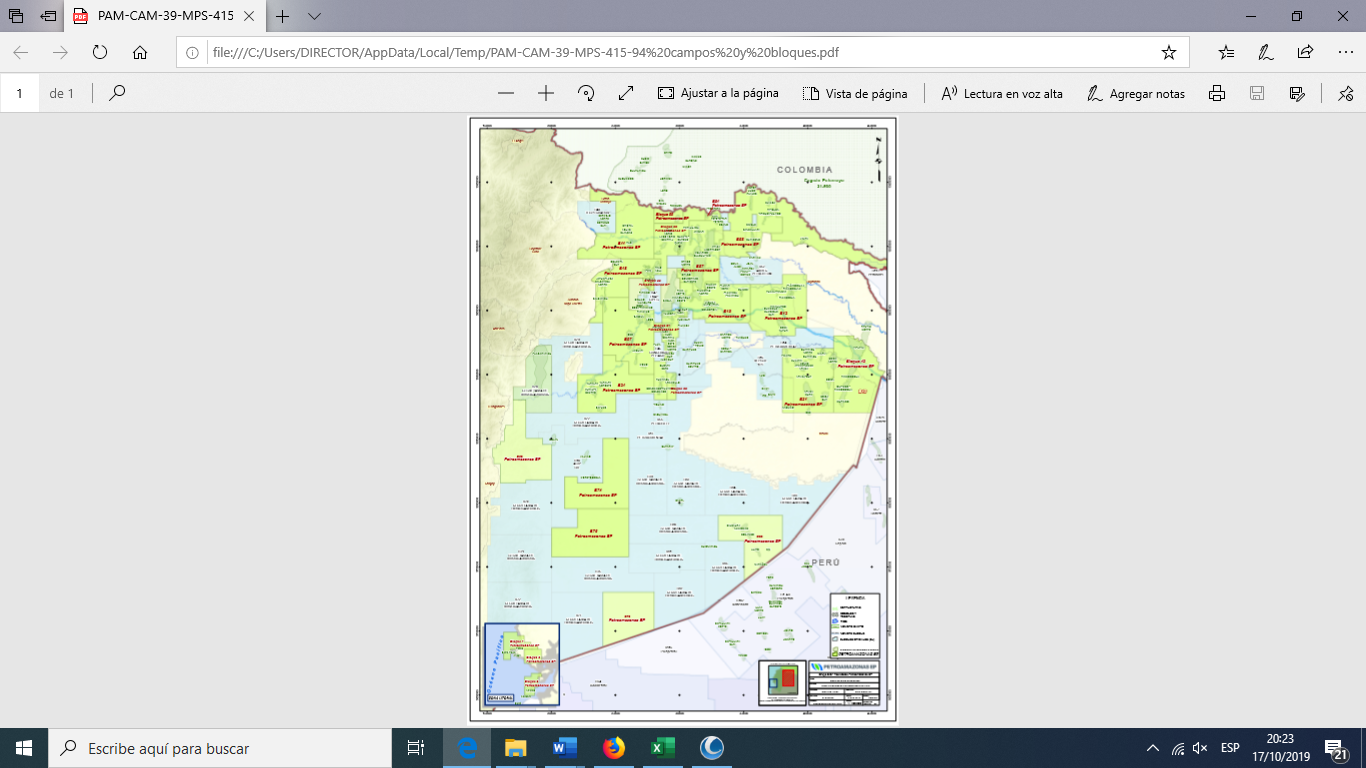 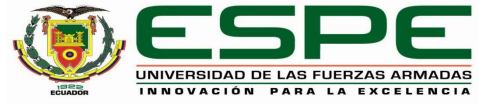 FIBRA ÓPTICA CNT
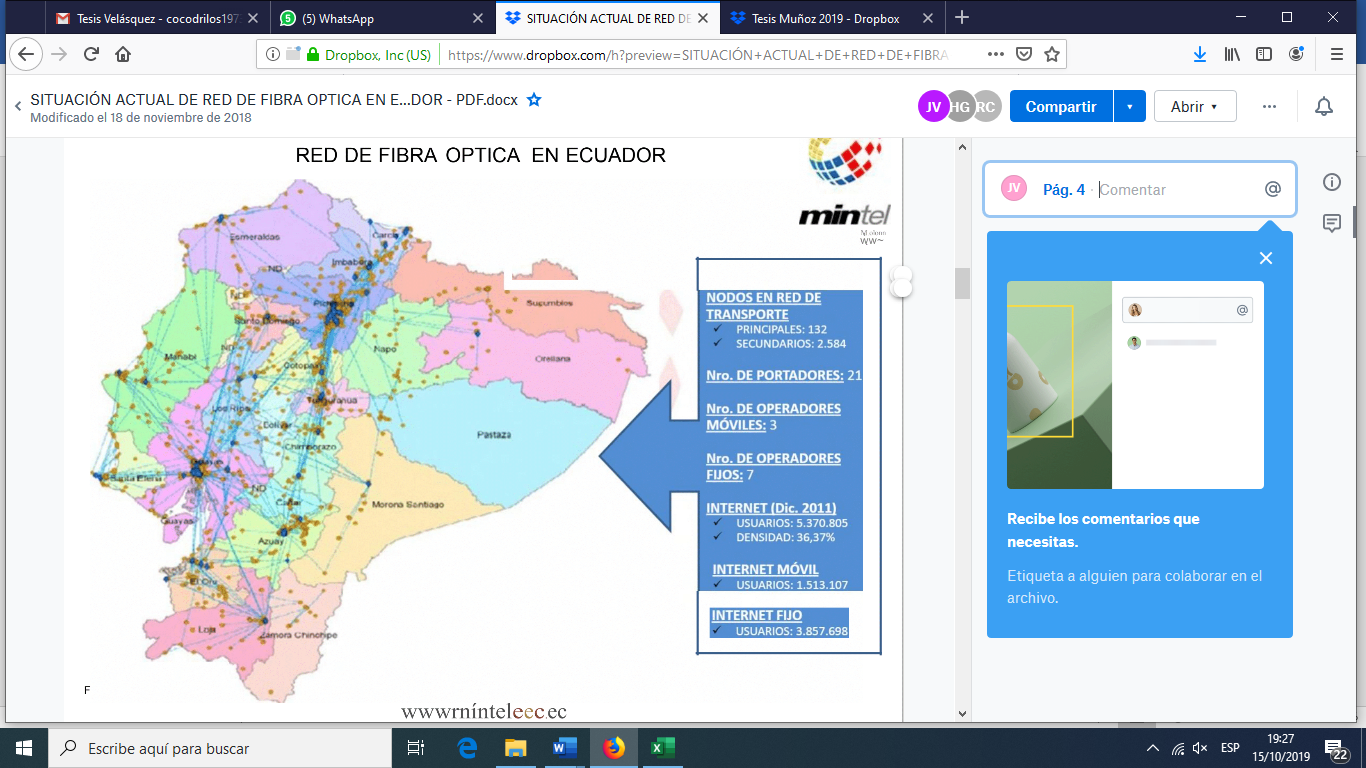 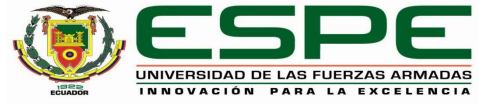 TELEFONÍA CELULAR
Incremento anual de líneas móviles en el Ecuador
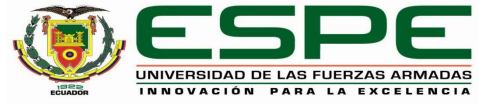 CONVENIOS INTERINSTITUCIONALES
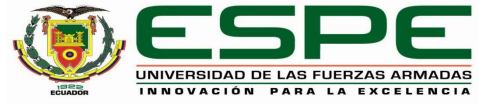 SISTEMA DE COMUNICACIONES EMPLEADOS EN LAS OPERACIONES
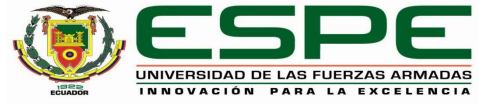 SISTEMA DE COMUNICACIONES EMPLEADOS EN LAS OPERACIONES
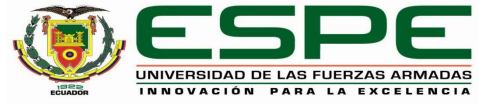 CONCLUSIONES
La falta de recursos económicos asignados a Fuerzas Armadas durante las últimas décadas, ha dado como resultado el deterioro en la infraestructura y el equipamiento de comunicaciones y sistemas de información, situándose en un estado crítico con un nivel de operabilidad del 21,26%, por lo que es necesario buscar alternativas que permitan mantener las comunicaciones en apoyo a las operaciones militares.
La tecnología en los sistemas de comunicaciones, evoluciona de manera exponencial, lo que produce que sea casi imposible renovar los sistemas de manera frecuente, por tanto, las Fuerzas Armadas no tienen la capacidad de estar al par de la tecnología en sistemas de información.
Las operaciones militares pueden ser clasificadas en dos aspectos, para una guerra convencional o guerra de guerrillas en las cuales se necesita contar con sistemas de comunicaciones de gran desempeño (encriptación, seguridad, resistencia contra agua, contra vibraciones, etc.) y operaciones de seguridad interna en las cuales se requiere coordinar acciones con otras entidades del Estado, por tanto, no se necesita contar con sistemas de gran desempeño.
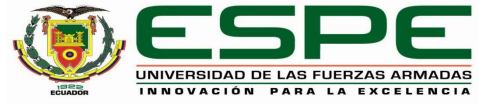 CONCLUSIONES
Las instituciones públicas y privadas como son CNT, PETROMAZONAS, OTECEL, TELEFÓNICA,, entre otras, disponen de infraestructura de comunicaciones con una cobertura a nivel nacional (90% de cobertura a nivel nacional), con sistemas de telefonía convencional, Red Troncalizada, sistemas V/U/HF, telefonía celular, fibra óptica, sistemas satelitales, los mismos que pueden ser utilizados en operaciones de seguridad interna.
Los sistemas de las entidades públicas y privadas no cuentan con sistemas de seguridad, lo cual puede afectar a la seguridad de las operaciones, siendo necesario desarrollar procesos, procedimientos y, de ser el caso, desarrollar aplicaciones que, una vez implantadas, puedan brindar seguridad al personal que utiliza estos sistemas (Fuerza Pública y otras entidades).
Es importante mencionar que, en forma permanente, las Fuerzas Armadas utilizan las redes de datos para gestionar la data de los sistemas de información tanto administrativos como operativos, siendo importante considerar la velocidad transmisión que se requiere, velocidad que puede ser aprovechada con la fibra óptica de la CNT, sin embargo se deben tomar en cuenta los sistemas de seguridad perimetral (UTM, Antivirus, etc).
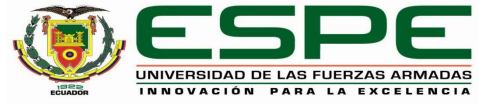 RECOMENDACIONES
Dar continuidad a este tema con proyectos de investigación y desarrollo de tecnología para incrementar la seguridad de las comunicaciones e informática de la infraestructura de instituciones públicas y privadas, que permita su empleo cumpliendo con los requerimientos que exigen las operaciones militares. 
Desarrollar procesos y procedimientos de empleo de la infraestructura de comunicaciones e informática disponible en las instituciones públicas y privadas, de tal manera que se facilite su explotación en todos los niveles de planificación y empleo en apoyo a las operaciones militares.
Se debe considerar la posibilidad de que la infraestructura de comunicaciones disponible de las instituciones públicas y privadas, pueda ser empleada en el apoyo a las operaciones militares, coordinando la asignación de tonos, grupos de conversación y redes exclusivos,  que puedan ser utilizados de manera independiente por las FF.AA para el apoyo a los organismos del estado.